《你們當效法我》第九課 - 3月11日
羅馬書、加拉太書概論
課程內容：4個方面
保羅生平、書信簡要回顧
羅馬書應該瞭解的內容：神的福音、5個屬靈定律
加拉太書該瞭解的內容： 因信而得的真自由
一點討論：自由

呂炳庚電話  520-248-0858
一.保羅其人、簡要行蹤、書信順序分組(1)
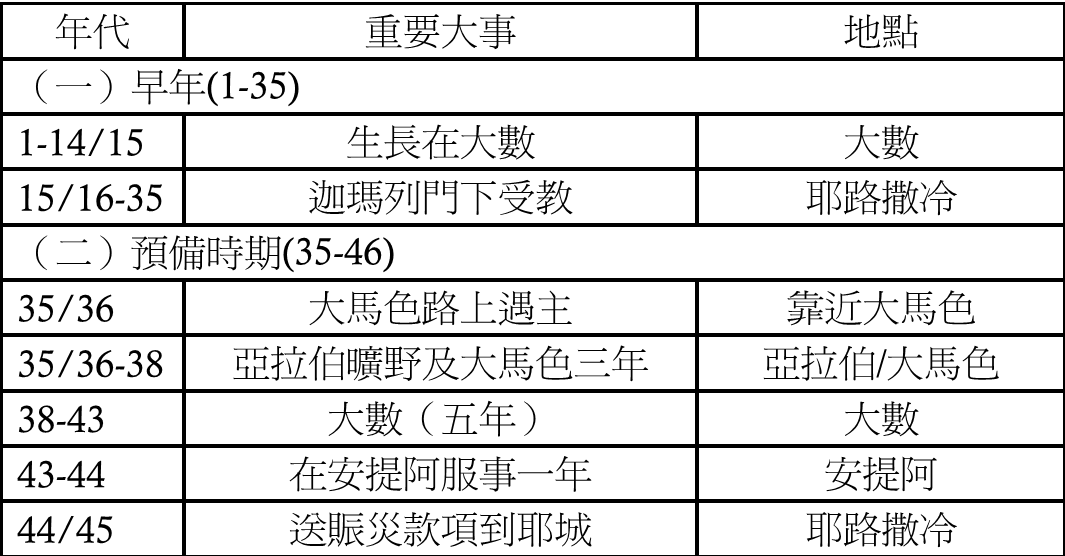 一.保羅其人、簡要行蹤、書信順序分組 (2)
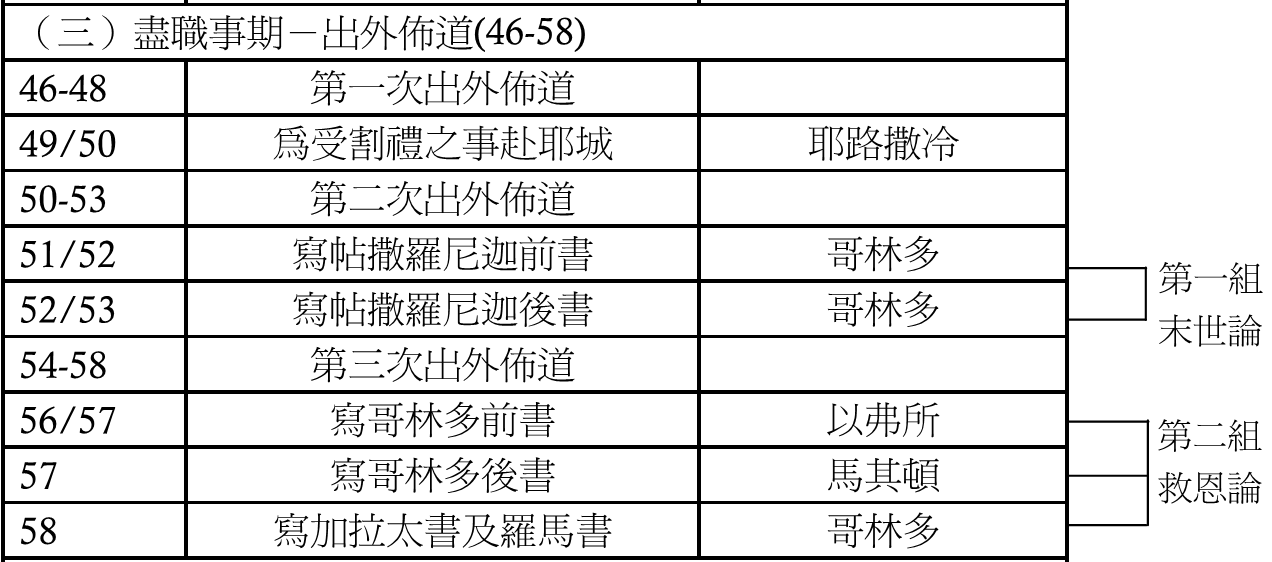 一.保羅其人、簡要行蹤、書信順序分組 (3)
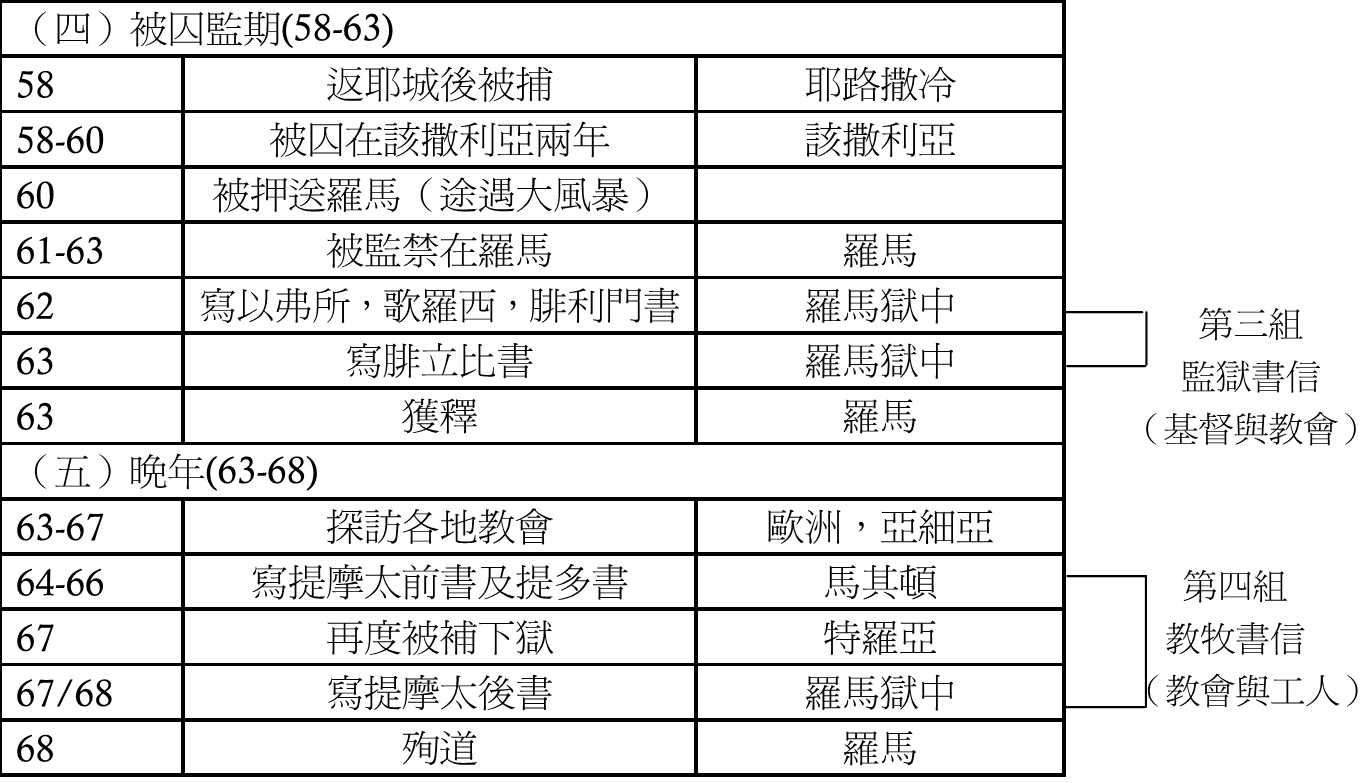 35
45
40
50
60
70
AD 30
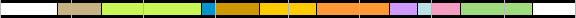 保
羅
生
平
亞
拉
伯
大
馬
色
安
提
阿
第
一
次
旅
行
第
二
次
旅
行
第
三
次
旅
行
第
四
次
旅
行
信
主
大
數
囚
於
該
撒
利
亞
囚
於
羅
馬
獲
釋
殉
道
聖
殿
被
毀
保
羅
書
信
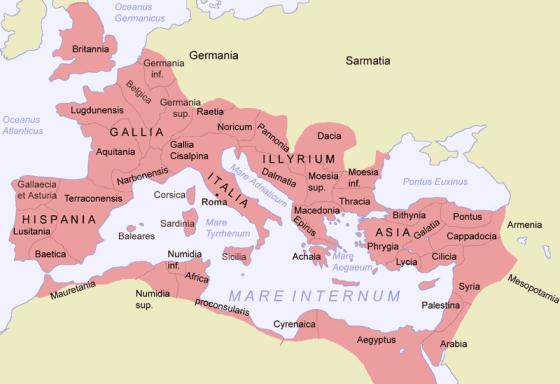 哥林多
羅馬
加拉太
西班牙
羅馬的位置
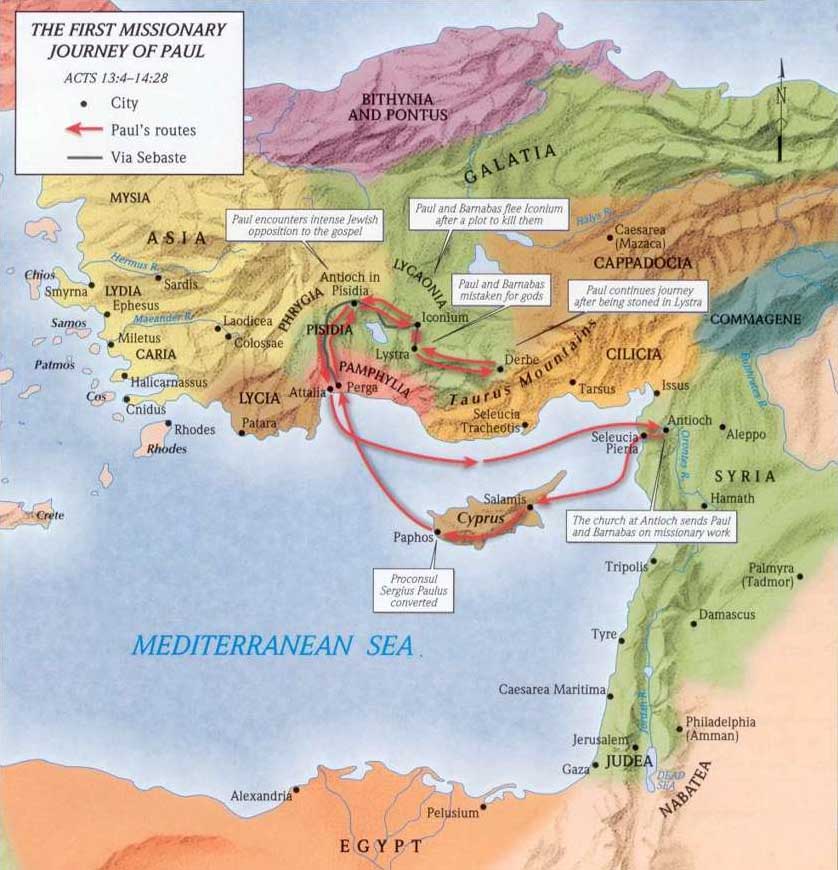 加拉太
彼西底
安提阿
加拉太省
呂高尼
南加拉太
加拉太書
的受信者
彼西底
旁非利亞
別加
二、羅馬書概論：神的福音
2.1. 寫作背景 : 猶太基督徒與外邦基督徒的衝突
猶太基督徒：堅持律法主義，自以為義
外邦基督徒：堅持自由主義，放縱肉體
2.2、鑰節與鑰字 : 1:16-17; 福音、信 等等
2.3. 中心信息 : 神的福音，顯明了神的大能、公義、恩典、慈愛、聖潔、榮耀、智慧、救贖、奧秘。
2.4、分段: 見講義，3個“照著”
引言、定罪、稱義、成聖、得榮、揀選、生活、結語
2.5 屬靈五個定律
神的聖潔、公義、良善的律法 (7:12)
我心中願意為善的律: 
肢體中犯罪的律(罪的律)
失敗被擄的律(死的律)
賜生命聖靈的律 (8:1)
我覺得有個律(4)，就是我願意為善的時候，便有惡與我同在。因為按著我裡面的意思，我是喜歡神的律(1)。但我覺得肢體中另有個律(3)、和我心中的律(2)交戰、把我擄去叫我附從那肢體中犯罪的律(3)。
2.5. 屬靈五個定律
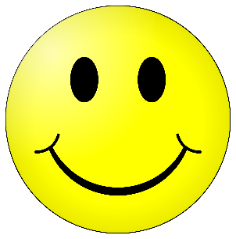 1) 神的聖潔、公義、良善的律法
5) 賜生命聖靈的律
順從聖靈
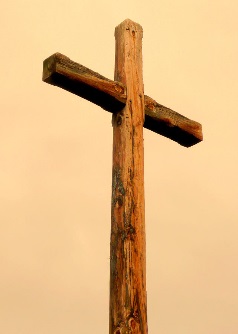 我
十字架的分別界限
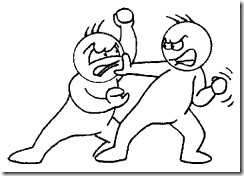 順從自己（肉體）
3) 肢體中犯罪的律(罪的律)
4) 失敗被擄的律(死的律)
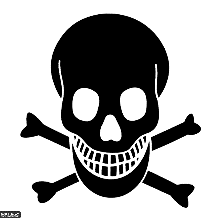 2) 我心中願意為善的律
三、加拉太概論：因信而得的真的自由
3.1、寫作背景 : 
有些猶太人進入教會，傳“別的福音”
有人攻擊保羅的使徒身份
加拉太人跟隨別的福音，不能分辨真道，不聽勸
3.2、中心信息 :  真的自由
3.3、鑰節與鑰字 : 2:20 ; 5:1;  律法 vs 基督
3.4、分段: 見講義，
保羅的見證、因信稱義的教義、因信稱義的實踐
四、一點討論：
談談你對肉體、律法、救恩、自由 、聖靈 的認識、困惑、感想
1、律法的作用：唱詩是不是必須穿特定服裝
2、只隨從聖靈：順從聖靈需不需要定計劃
3、什麼是真自由？
4、…………